Open string vertex operators in the minimal string theory and matrix models
Goro Ishiki  (CQUeST, Sogang Univ.)
Ishiki-Rim1,  PLB 694, 272 (2010)
Bourgine1-Ishiki-Rim1,  JHEP 1012, 46 (2010)
Bourgine1-Ishiki-Rim1,  arXiv:1012.1467 [hep-th]
Bourgine1-Ishiki-Kostov2-Rim1, in progress
1: CQUeST, Sogang University 
2: Saclay
Introduction
◆ Minimal string = ２次元重力と結合したminimal model
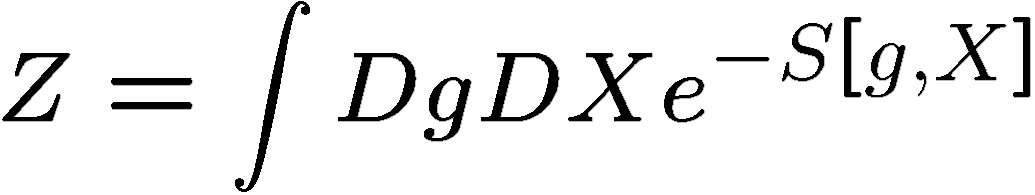 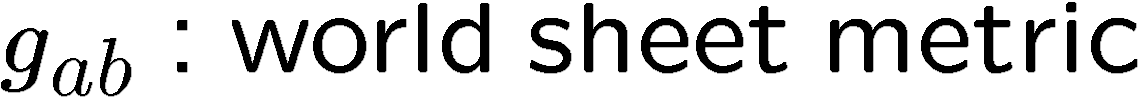 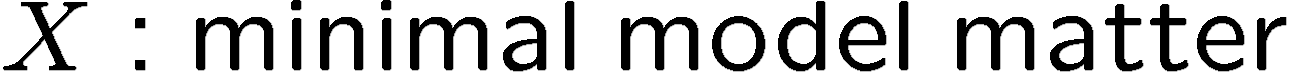 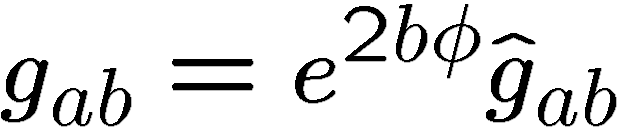 ◆ Metricのconformal modeはLiouville場と呼ばれる。
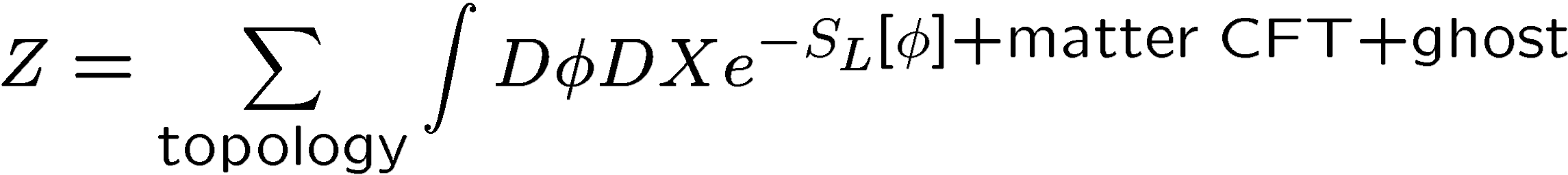 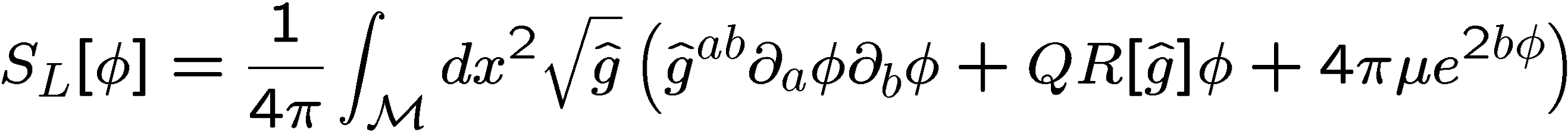 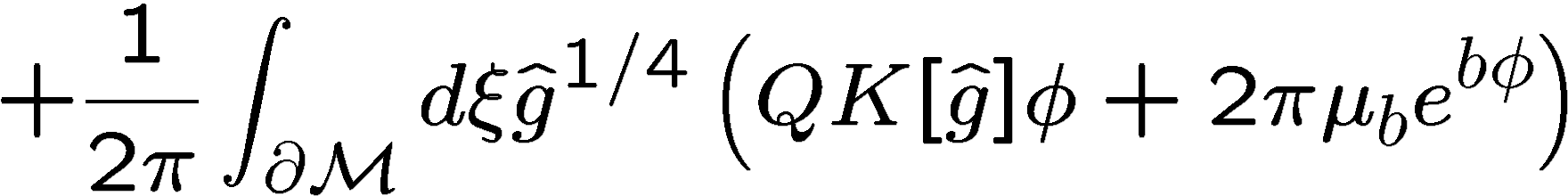 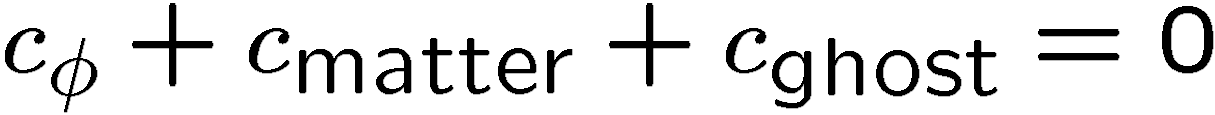 Bulk 宇宙定数
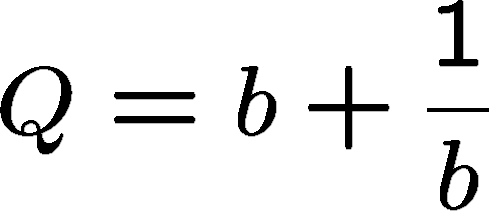 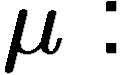 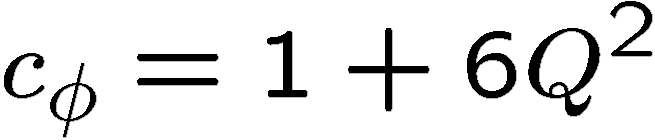 Boundary 宇宙定数
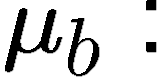 [Speaker Notes: Gと作用はいらない。超弦理論のときのmatterはX^mu だけで十分]
Matrix model formulation for noncritical string
Ex.)  One matrix model  (⇔ (2,2p+1) Minimal string)
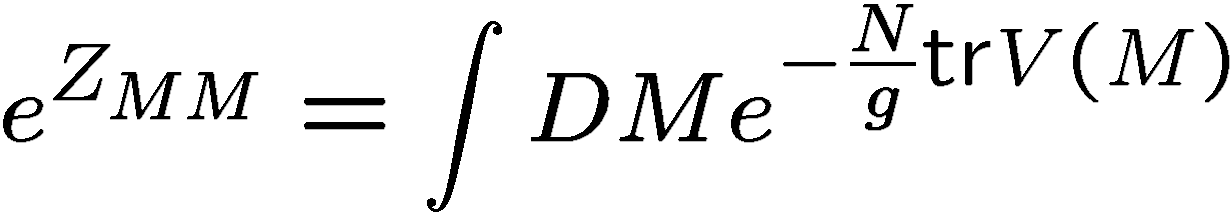 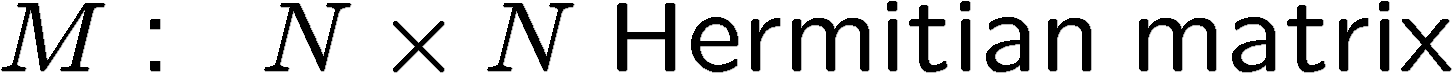 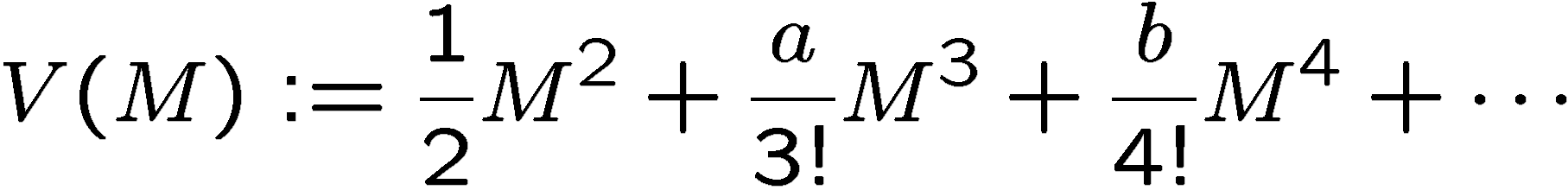 Feynman rule
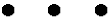 Propagator
Interaction vertices
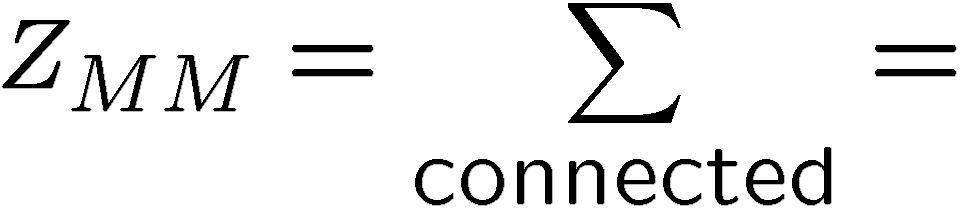 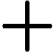 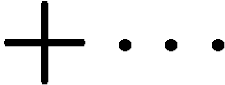 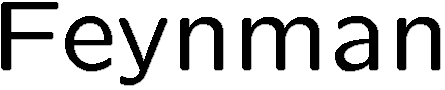 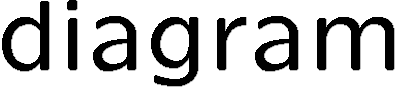 Feynman diagrams as dynamical lattice
◆ ファインマン図は離散化された世界面と1:1対応している
面に印をつける
あるファインマン図
ファインマン図の和　⇔ 世界面の可能な離散化の方法についての和　(dynamical lattice)
Dual な図
離散化された世界面
線でつなぐ
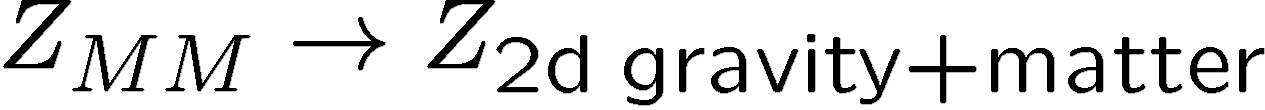 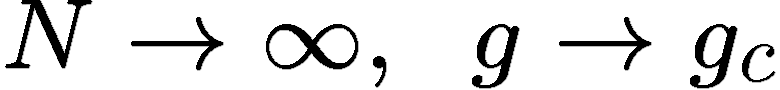 in the double scaling limit
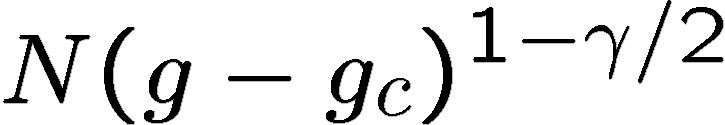 with
fixed
今日のお話の内容
◆ 開弦の頂点演算子(boundary operator)は行列模型では
　　どのように記述されるのか？
[cf. Hosomichi, Bourgine-Hosomich-Kostov]
◆ 行列模型からMinimal stringの相関関数が導出できるか？
[cf. Belavin-Zamolodchikov for bulk correlators]
Resolventとは何か ?
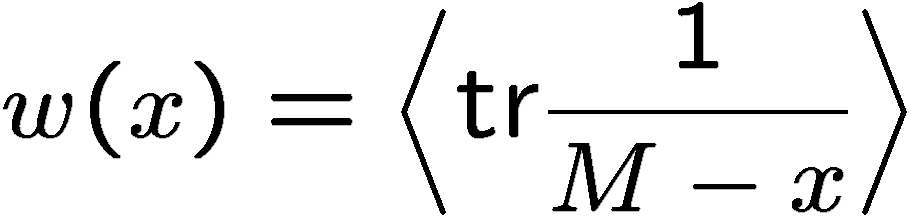 で積分したものを考える
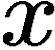 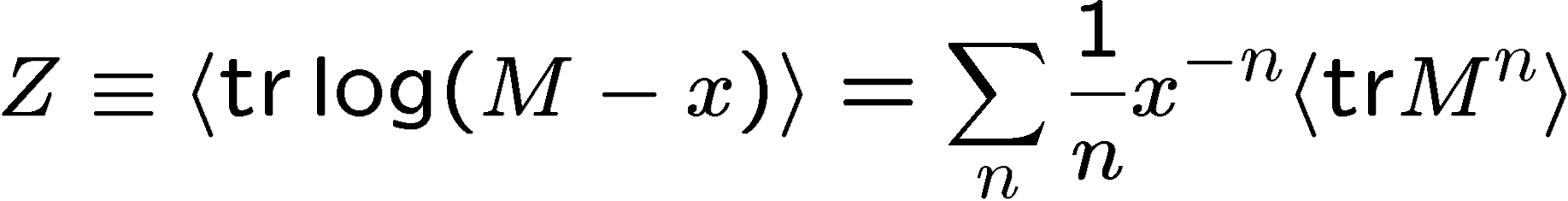 (境界の長さ)
（境界のある世界面）
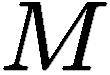 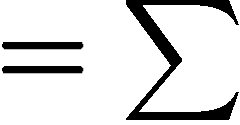 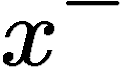 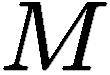 境界の
長さ
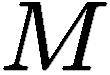 を経路積分に挿入すると、
世界面には、長さnの境界ができる。
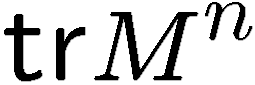 ・
・
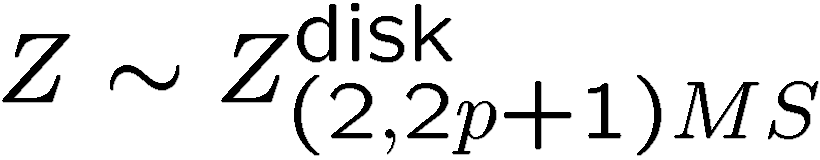 ・
は境界の長さと結合するので境界の宇宙定数に対応
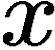 Resolventは分配関数の境界宇宙定数での一回微分
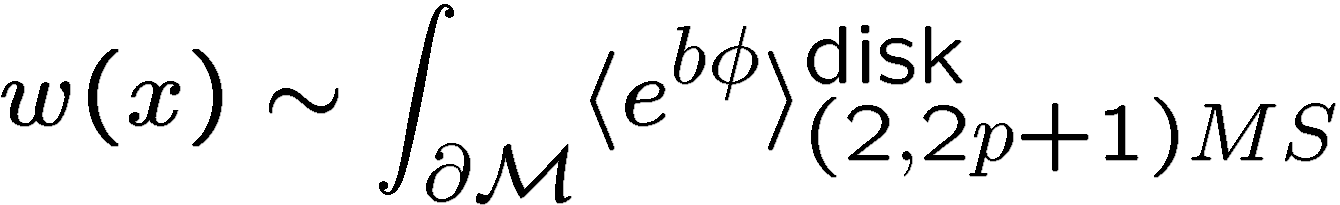 他の境界演算子・相関関数は行列模型では何か？
(1,n)プライマリ場
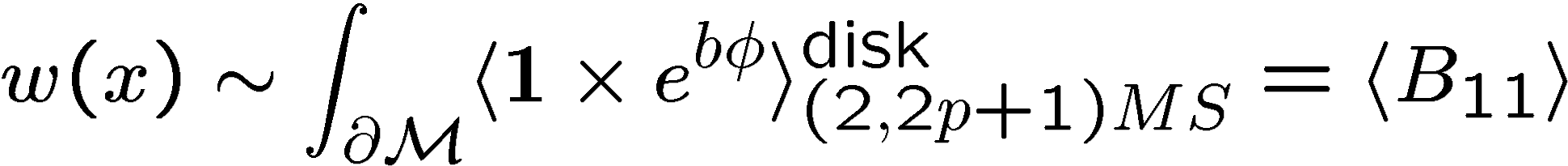 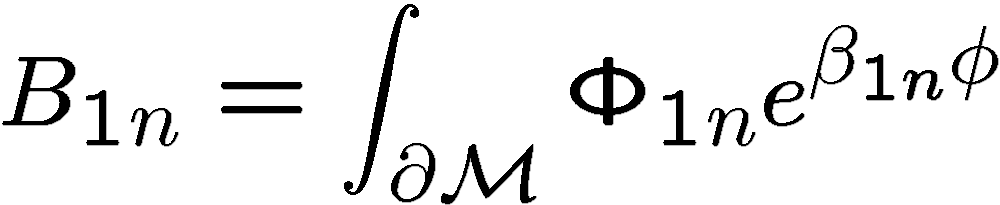 一般のnについて　　　　は行列模型ではどう記述されるのか？
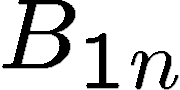 のような一般的な相関関数は記述できるか？
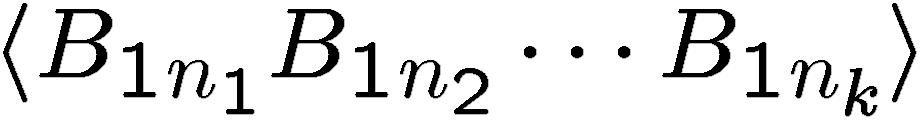 ◆ 我々は以下のタイプの相関関数を考えた。
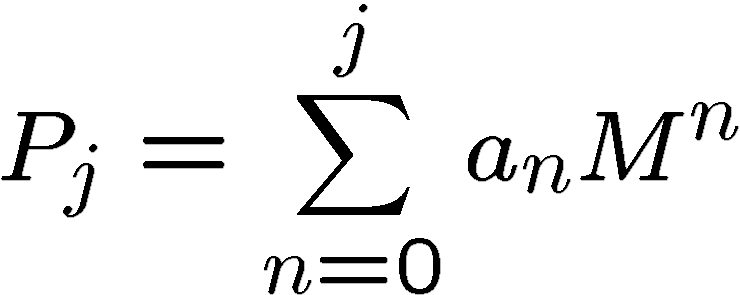 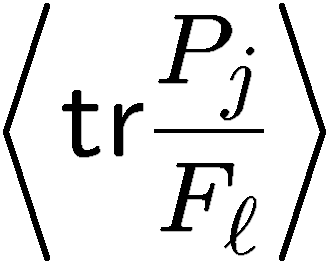 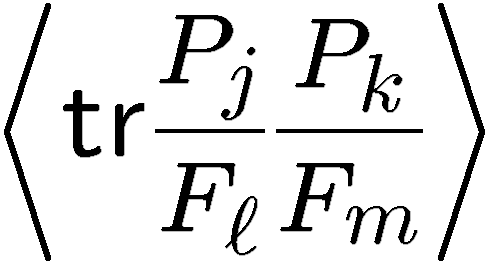 一点関数：
二点関数：
等々
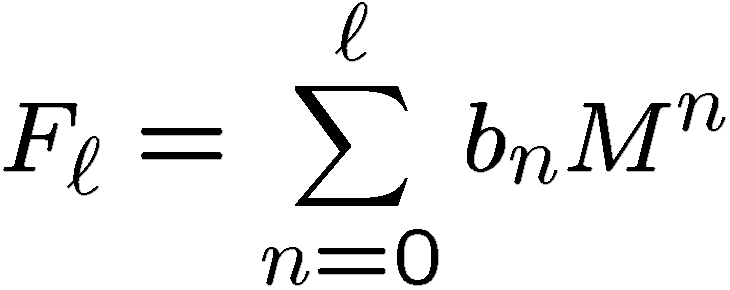 以下の条件を解くことで、　　　　　 は二つの宇宙定数と関係づけられる。
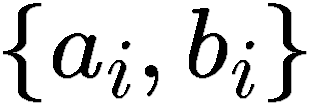 for
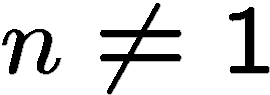 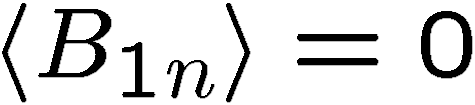 for
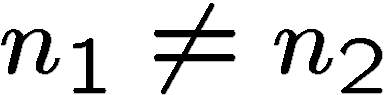 [cf. Belavin-Zamolodchikov 09]
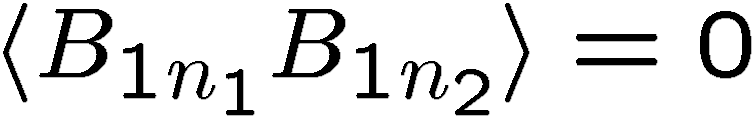 得られた結果
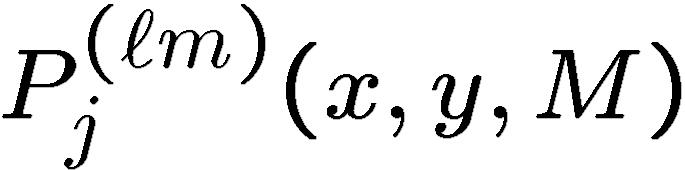 ◆以下を満たす行列多項式　　　　　　　　 と　　　　　　　　　　　 を得た。
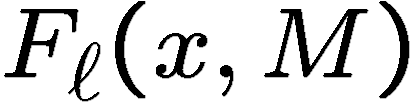 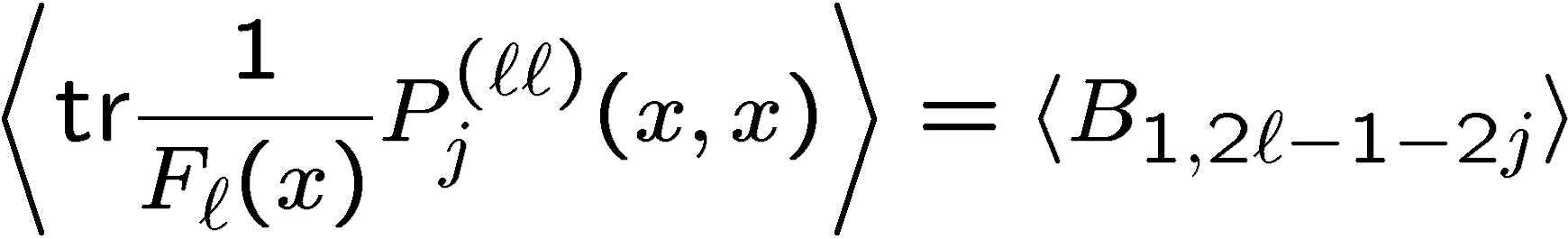 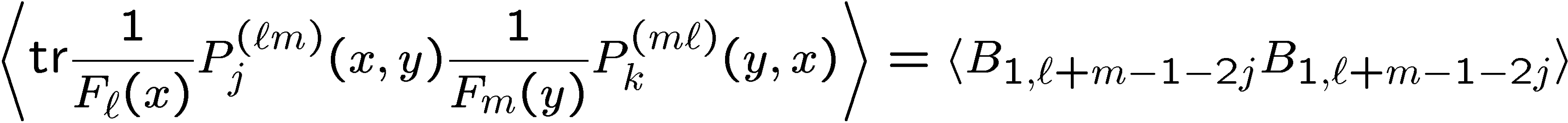 ◆具体形
: 境界の宇宙定数
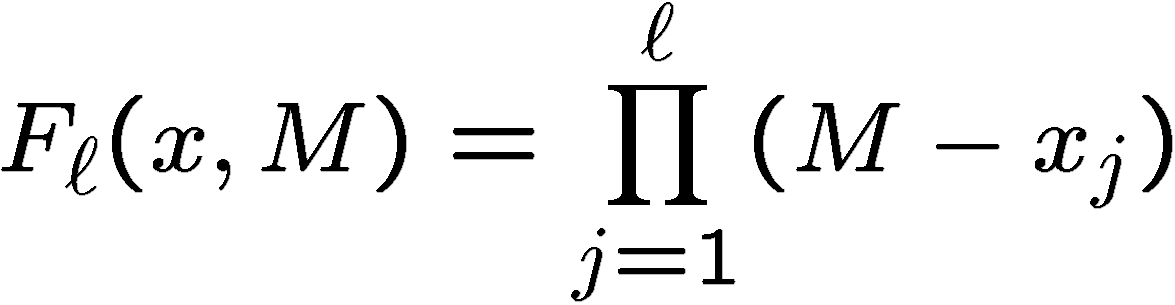 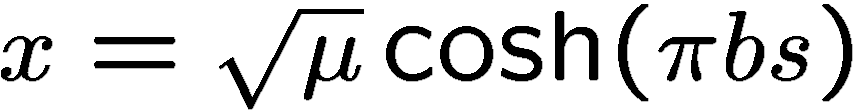 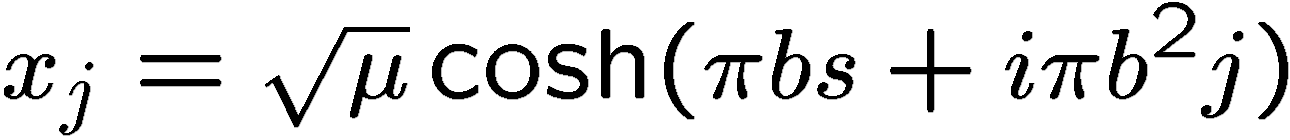 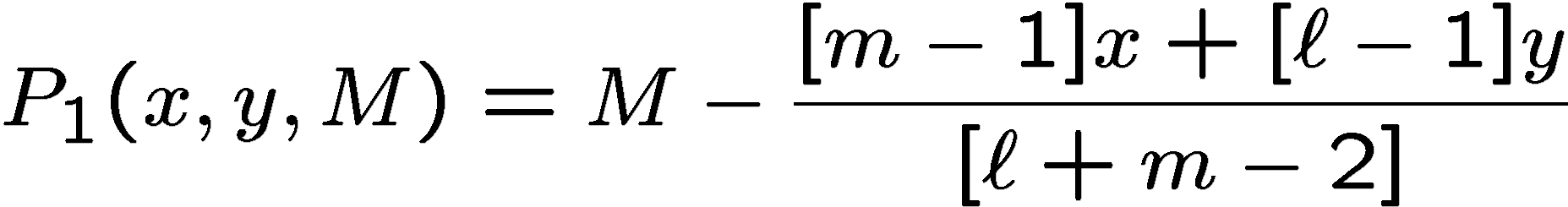 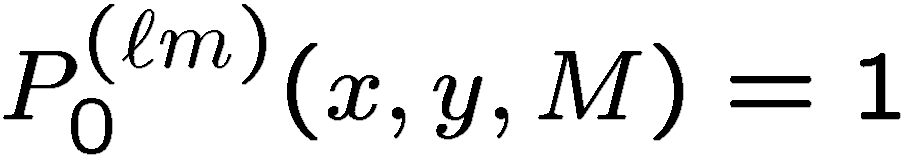 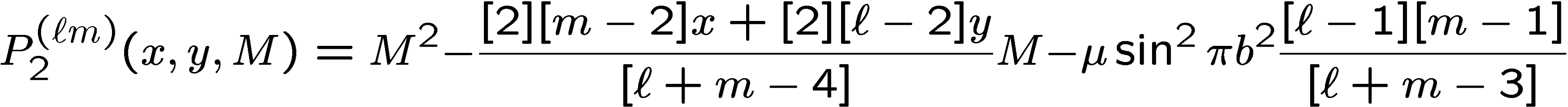 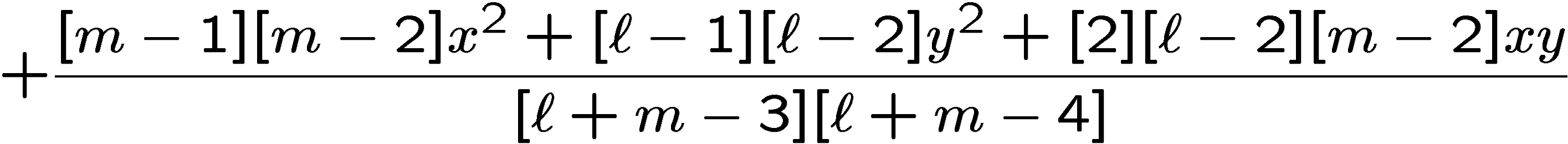 etc…
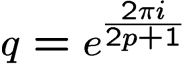 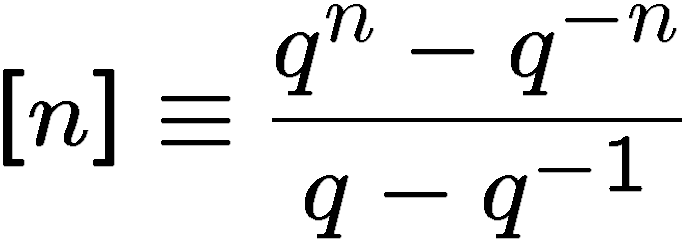 Summary
◆ Disk上の(2,2p+1) minimal string理論における開弦の頂点演算子の
　　行列模型における記述を発見した。
◆ 一点関数・二点関数は行列模型から正しく再現された。
◆ 三点関数も簡単な場合に再現されることを確かめた。
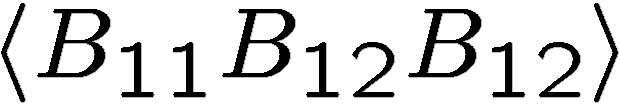 ◆      　　　　　は          Cardy状態を記述していることが分かる。
　　→FZZT braneの行列模型での定義を与えている。
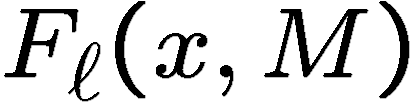 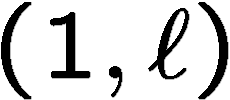 ◆ Two matrix model (⇔(p,q) minimal string) の場合でも同様の記述を与えた。
Outlook
◆ 多点関数も正しく計算できるか？Bulk-Boundaryの２点関数はどうか？[Hosomichi]
◆ Cylinder等の場合に素朴に拡張。
[cf. Anazawa-Itoyama, Anazawa-Ishikawa-Itoyama]
◆ 他の行列模型の場合への適用。Multi matrix modelやO(n)行列模型。
[J.E.Bourgine-G.Ishiki-I.Kostov-C.Rim, in progress]